Figure 6. Latencies of the OEP positive potential averaged for the seven patients and for the eight OD stimulations ...
Cereb Cortex, Volume 11, Issue 7, July 2001, Pages 619–627, https://doi.org/10.1093/cercor/11.7.619
The content of this slide may be subject to copyright: please see the slide notes for details.
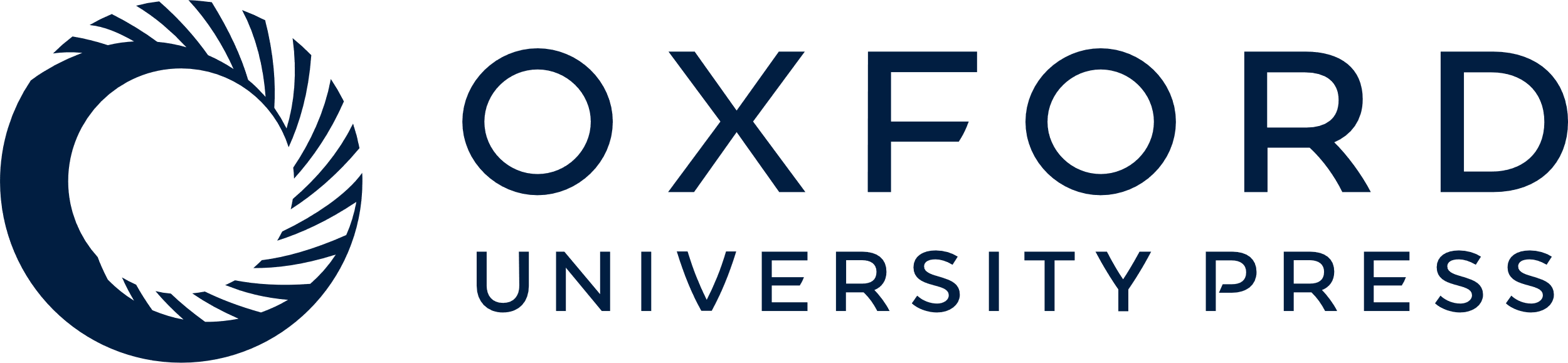 [Speaker Notes: Figure 6.  Latencies of the OEP positive potential averaged for the seven patients and for the eight OD stimulations (S1, S4, S5, S7, S10, S11, S12, S15) of the suprathreshold detection test. *Significant decrease (P < 0.05) in latency when compared with the first stimulation; **significant difference (P < 0.05); vertical bars, standard deviation.


Unless provided in the caption above, the following copyright applies to the content of this slide: © Oxford University Press]